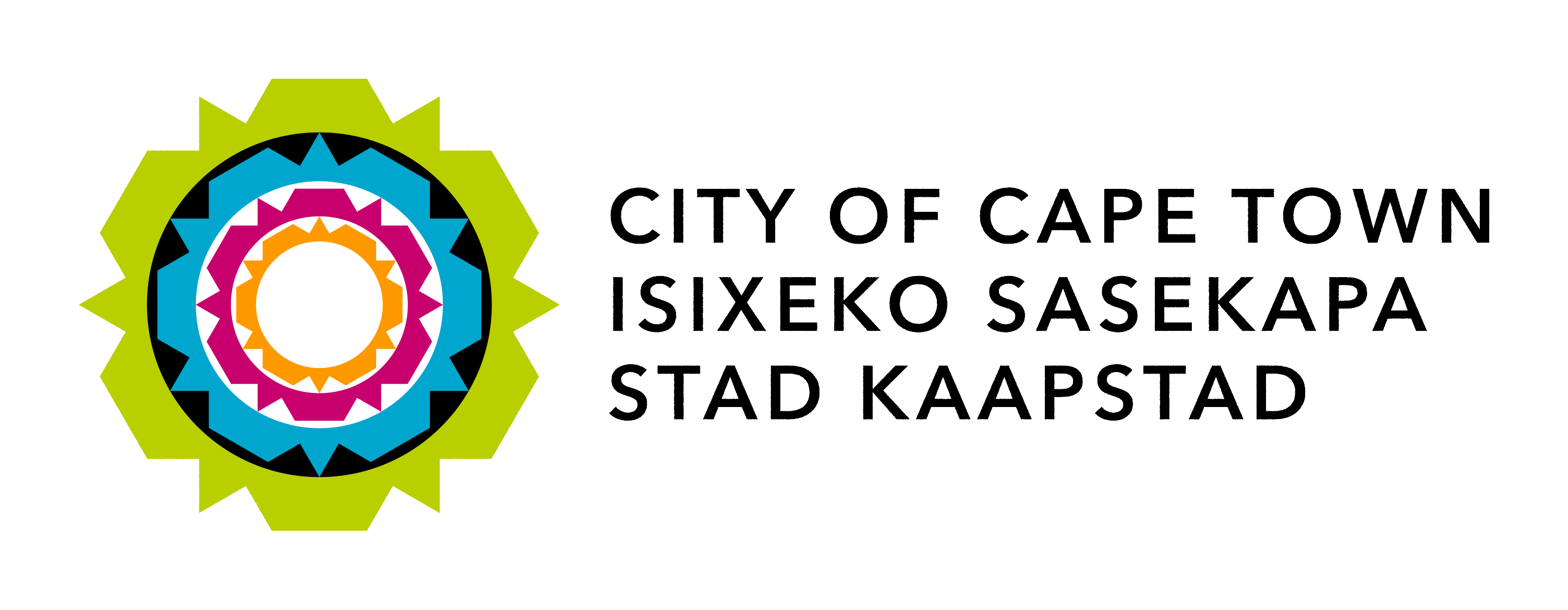 MEMORANDUM OF INCORPORATION (MOI)
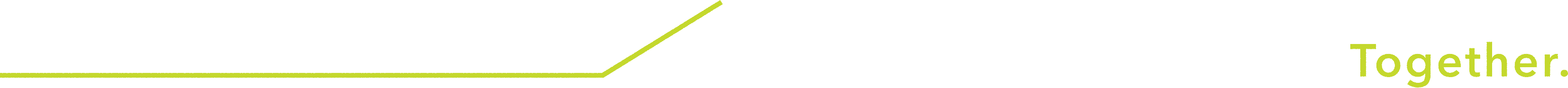 Why amend the MOI?
Reference: Clause 13.3 of the CID Policy
MOI changes impacting the Company
Income Tax Act Compliance
Includes the compliance requirements from SARS for the NPC to maintain its tax exemption status

Members` meetings
Members` meetings may be conducted by way of electronic communication
Quorum for members` meetings reduced from 20% to 10%

Annual Budget
The Company shall submit an adjustment budget for the third and fourth quarter of each financial year, as approved at a board meeting, to the Executive Director by the end of March of the relevant year

Annual Report
Within three months of the AGM, the Company must provide the Executive Director and the relevant sub-council(s) with an annual report on its progress in implementing its business plan during the previous financial year together with the audited annual financial statements and auditors report as adopted at the AGM
MOI changes impacting the Board
Board of Directors
Persons eligible for election as a director must be members of the NPC 

Board Meetings
Any member of the NPC or local community may attend a board meeting subject to a written application the item and intended outcome at least 1 week prior to the board meeting
Dates of board meetings to be held must appear on the website
Board has the power to conduct a meeting entirely by electronic communication
MOI changes impacting the members
Membership
Only property owners liable for the additional rate can apply for membership
Membership cannot be denied to a person who qualifies for membership
City of Cape Town is entitled to membership and 1 Vote

Termination of Membership
Members will cease to be members  when they receive a rates rebate
When a member has not attended a members` meeting by person or by proxy for two consecutive years their membership is terminated, can immediately re-apply
[Speaker Notes: CID By-Law 
Municipal Property Rates Act (Section 22 – guides establishment)
Municipal Finance Management Act (Fiscal governance)
Municipal Systems Act (Ability to determine cent-in-the-rand and collect)
SA Constitution (Schedules 4 & 5 – municipal functions)
Companies Act (Governance and accountability as per generic MOI dealing with meeting protocols, operational structure)	
CID Policy	
Rates Policy (Relief)
Credit Control and Debt Collection Policy (Billing, arrears)
Finance Agreement (Financial reporting and responsibilities)
Any other Act, By-law, Policy and Regulation applicable to CCT]
MOI changes impacting the members con…
Voting
Every member shall have one vote for every R10 million valuation, or part their off, for each property to a maximum of 10 votes per property provided that the total number of votes assigned to one member under common ownership or control shall not exceed 33 1/3 percent of the total votes
Where an individual member or members under common ownership or control own multiple properties within the CID, the votes are calculated as follows:
Individual properties equal to or in excess of R5 million valuation are assigned 1 vote per R10 million valuation or part thereof, capped at 10 votes per property
Individual properties with a valuation under R5 million are assigned 1 vote per R10        million valuation or part thereof, on the combined municipal valuation of such properties
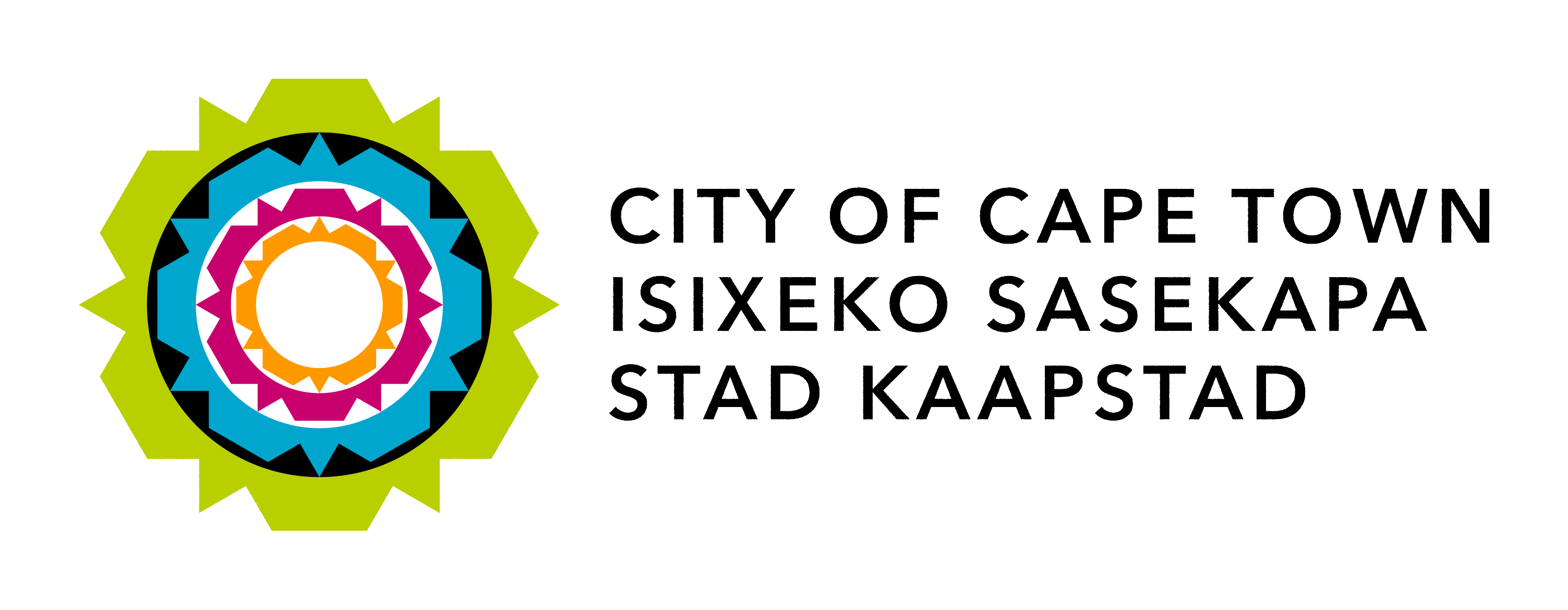 Thank you
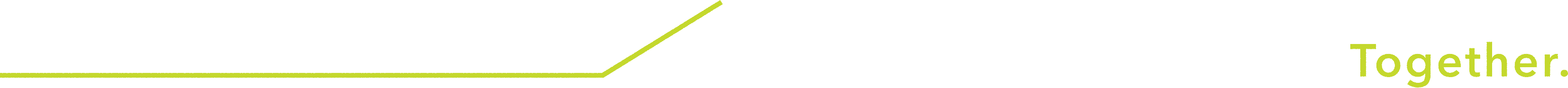